התפרצות אומיקרון בישראל
23.1.2022
שיעור חיוביים – מתי התחיל לעלות
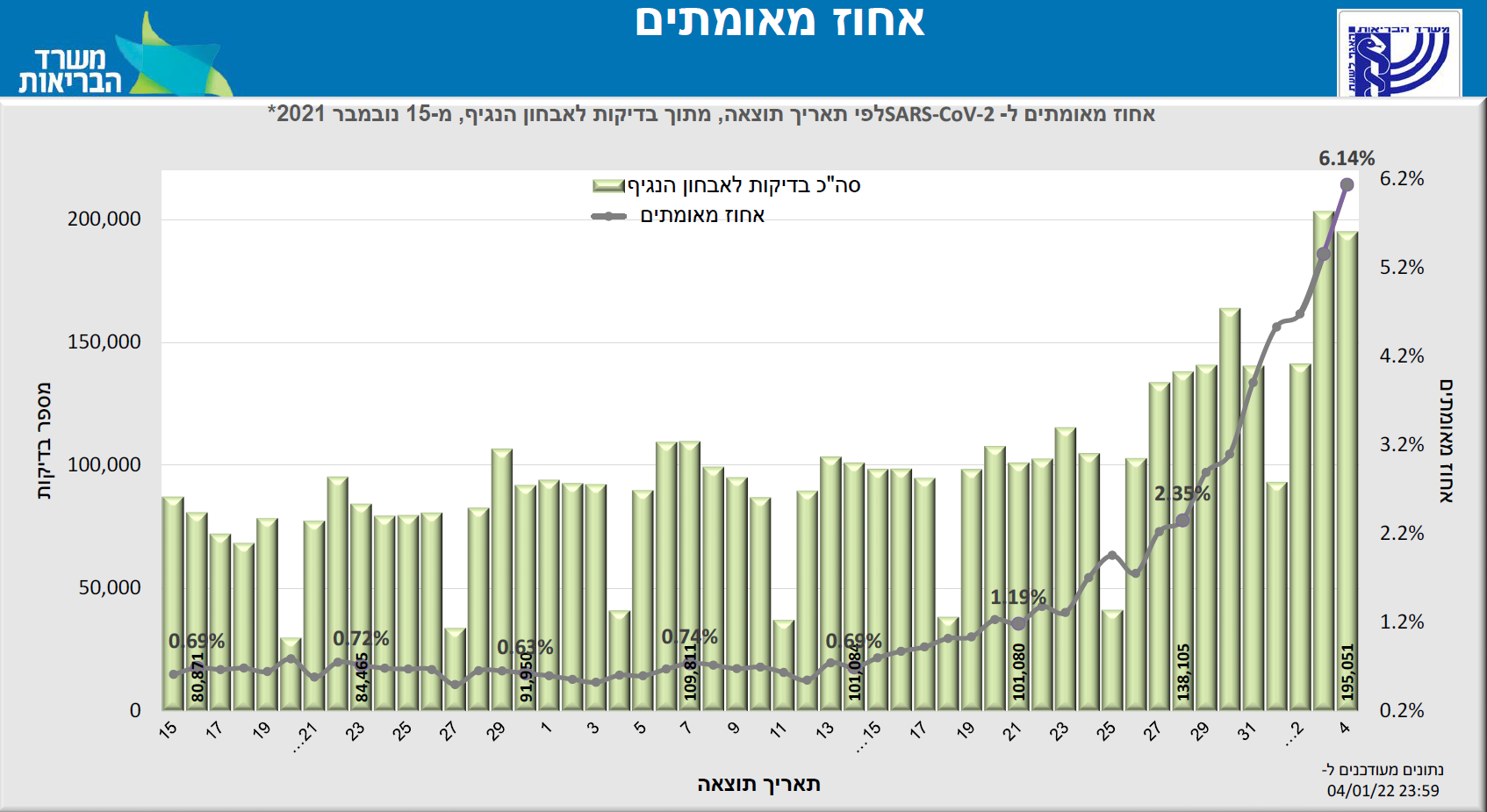 שיעור חיוביים – בין חו"ל לקהילה
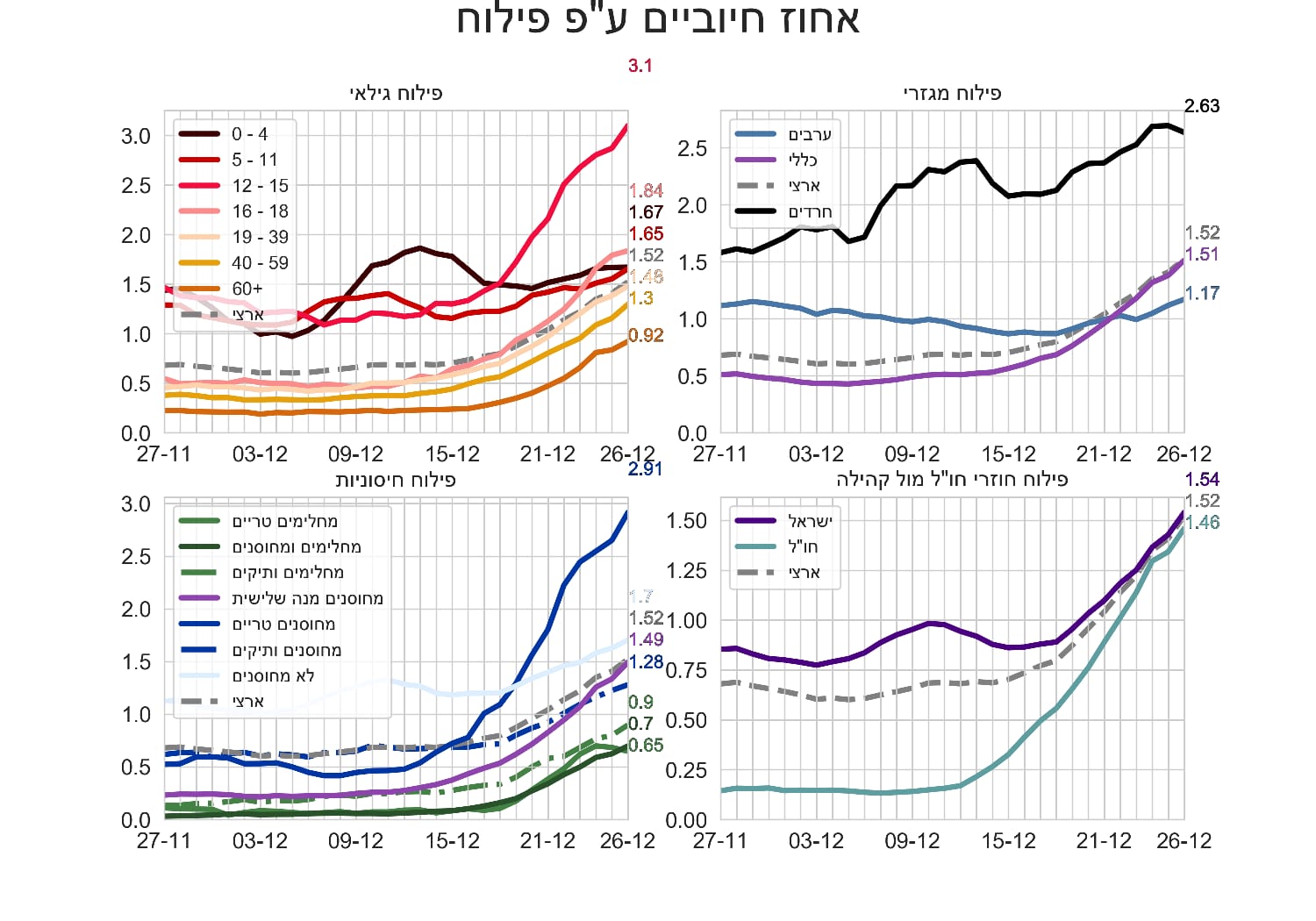 מעלה אדומים – תחילת ההתפרצות
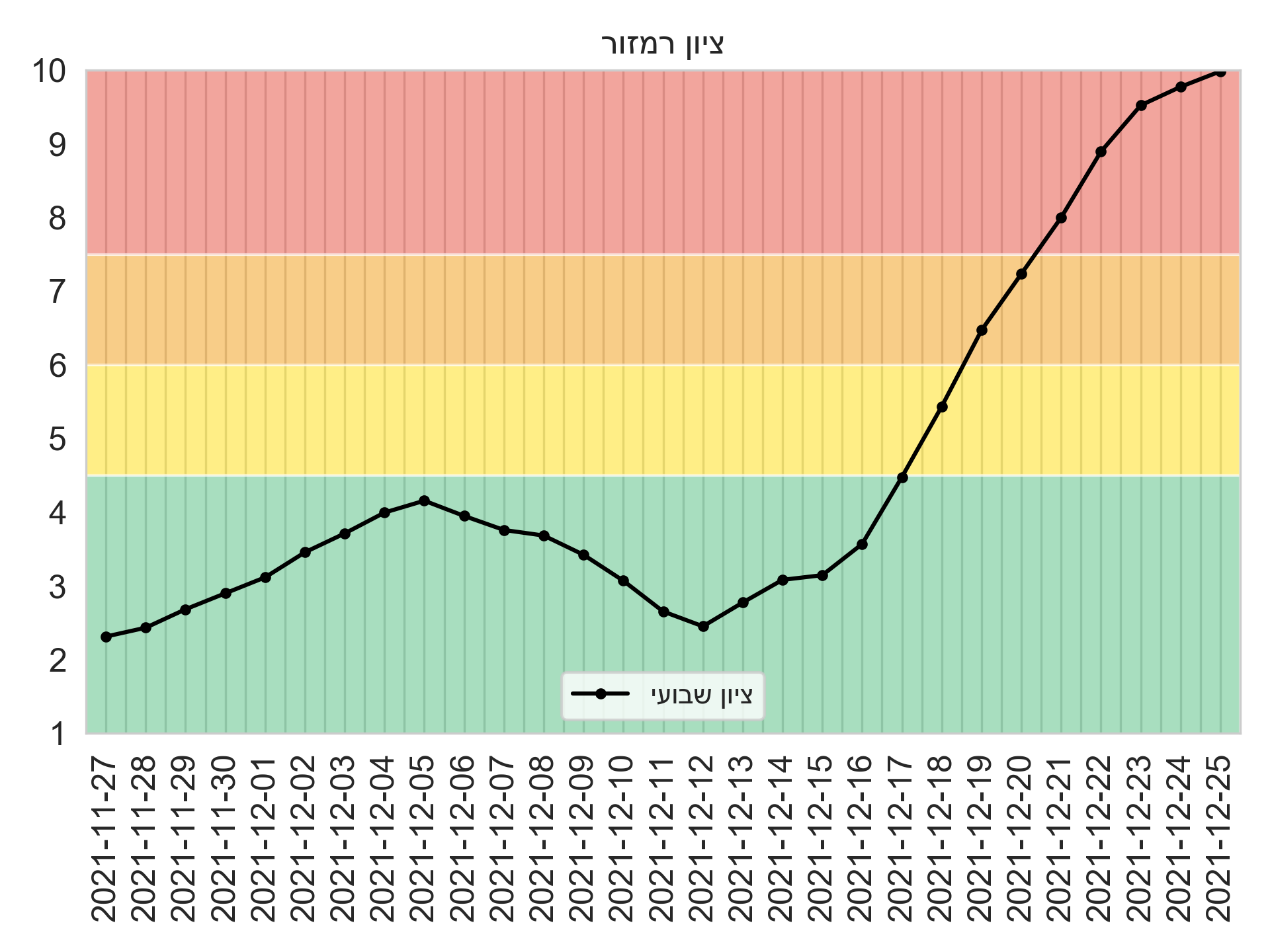 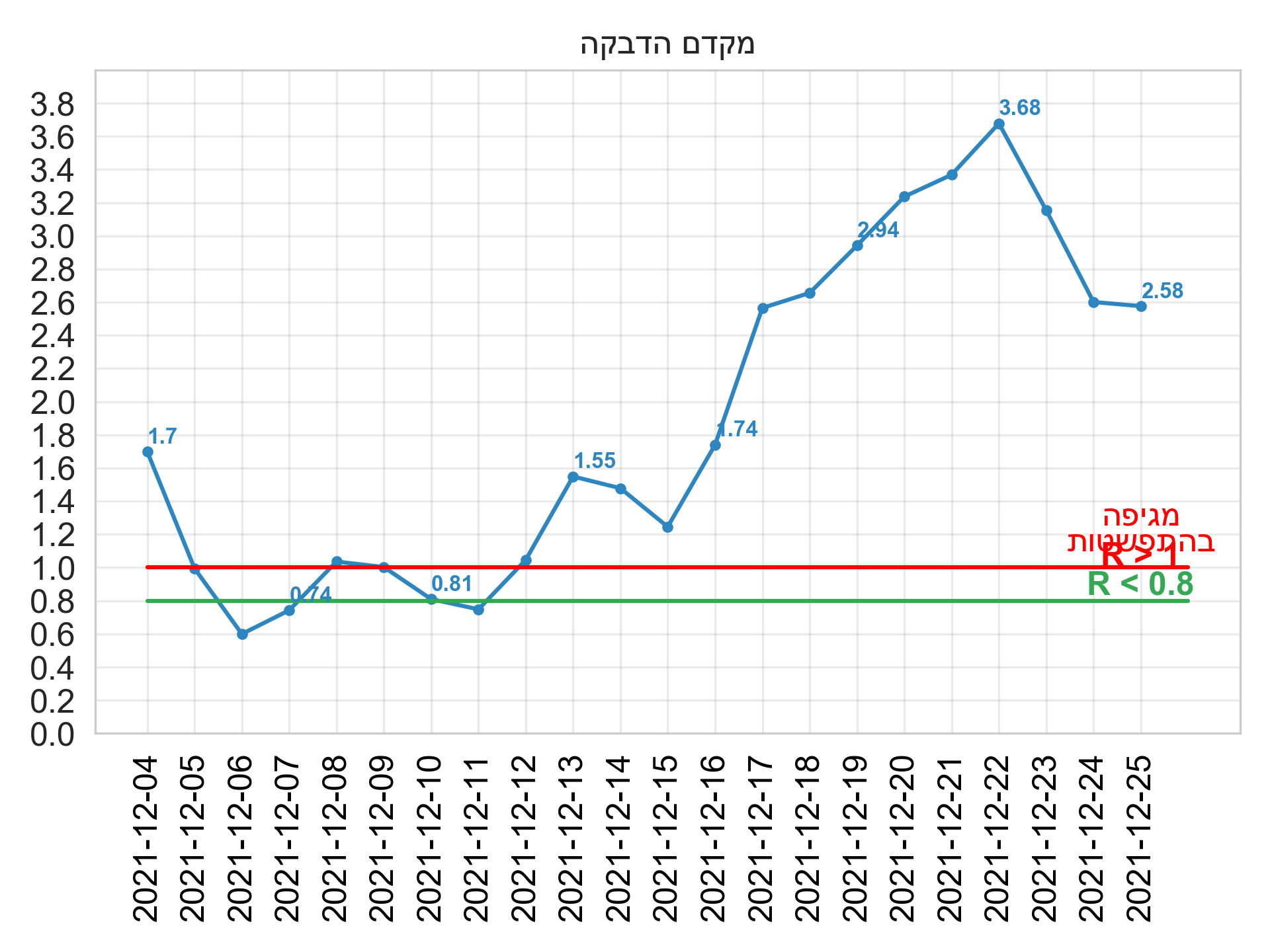 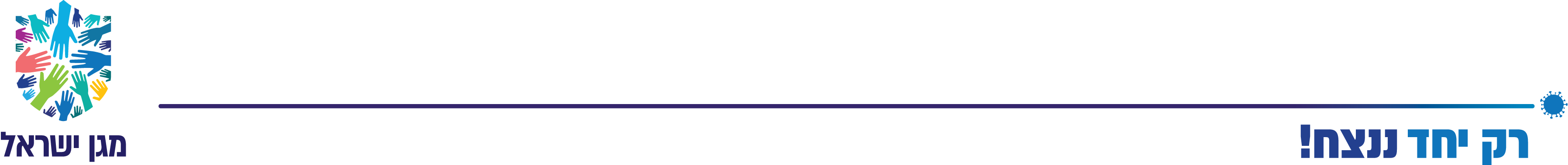 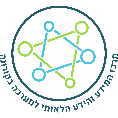 שיעור אומיקרון מהקיטים הייעודיים – דוגמה מקופת חולים לאומית
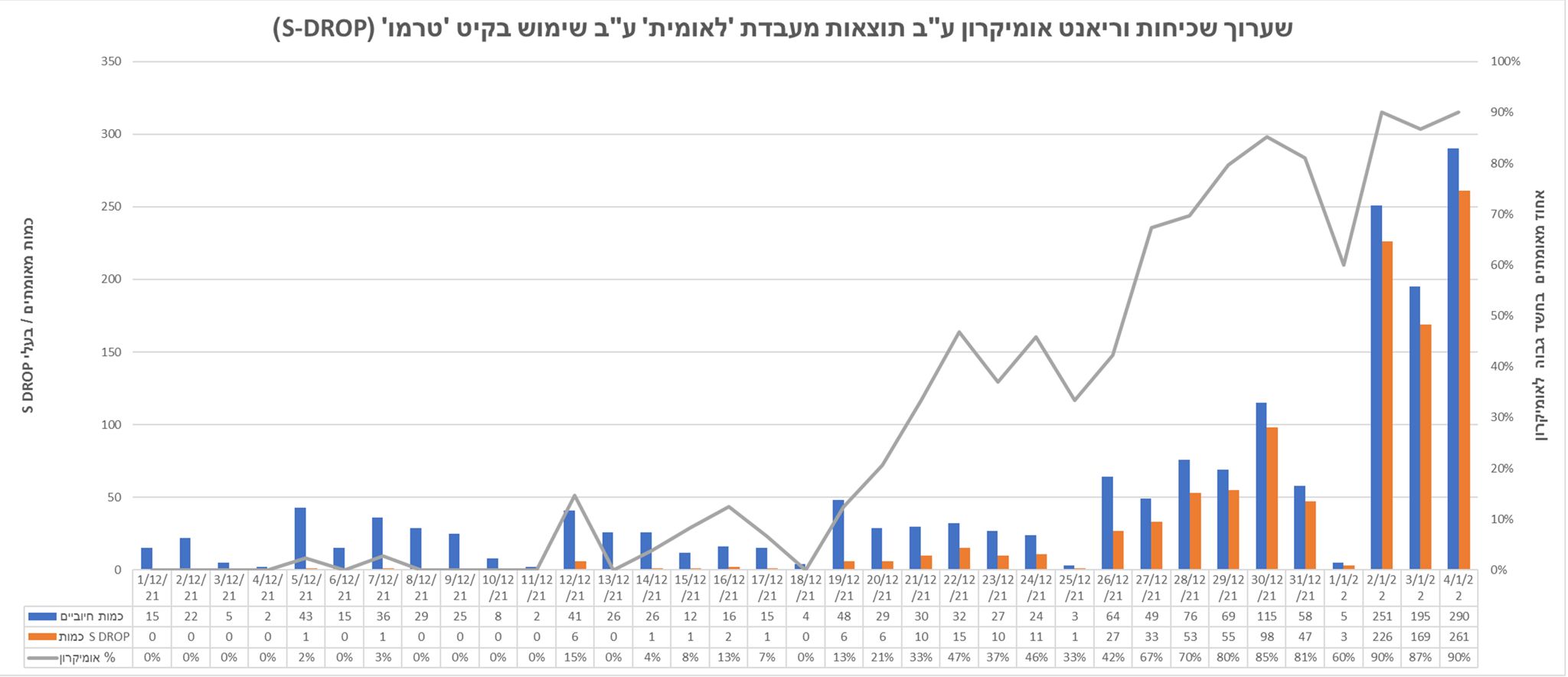 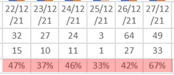